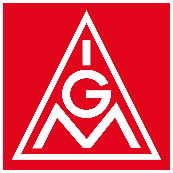 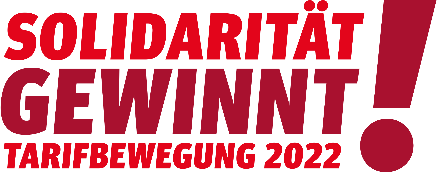 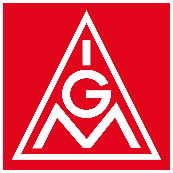 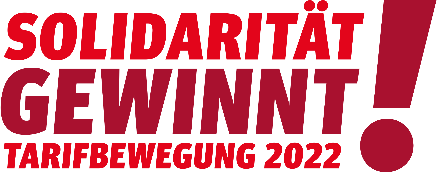 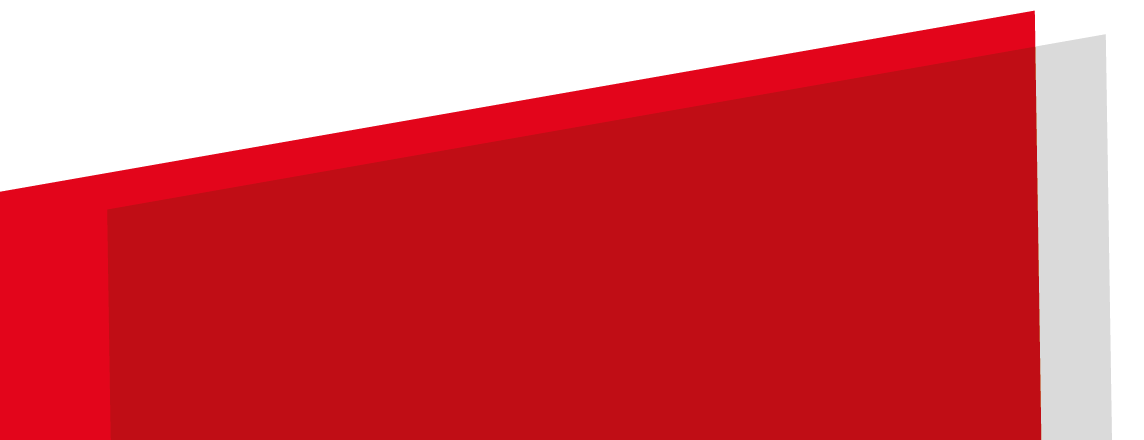 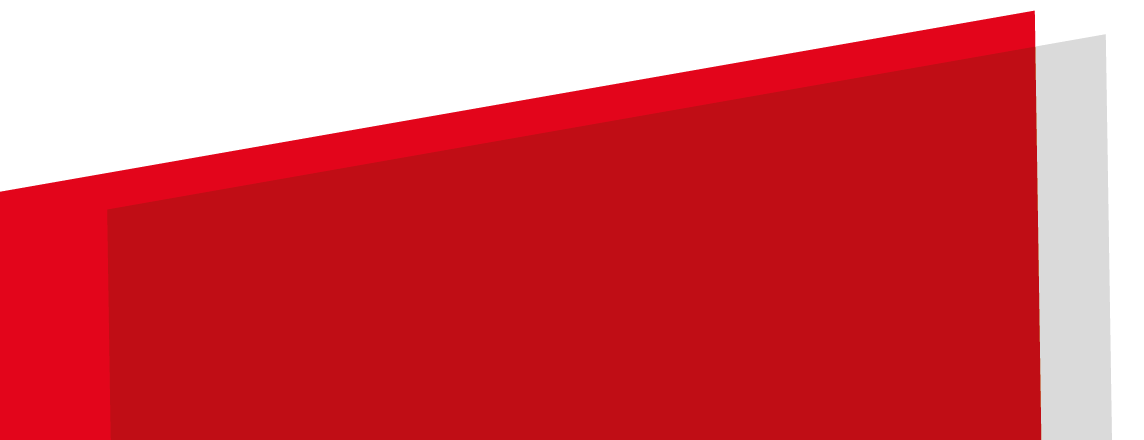 Danke!
IG Metall
Amberg